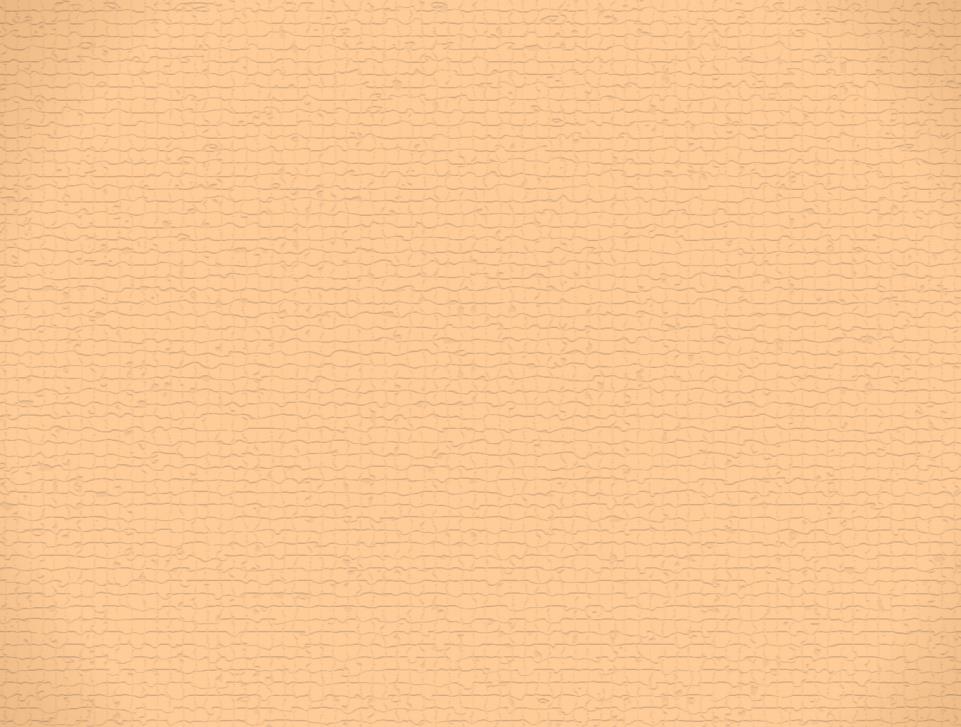 2부
유아 동작교육의 내용
5장. 창의적 신체표현 활동
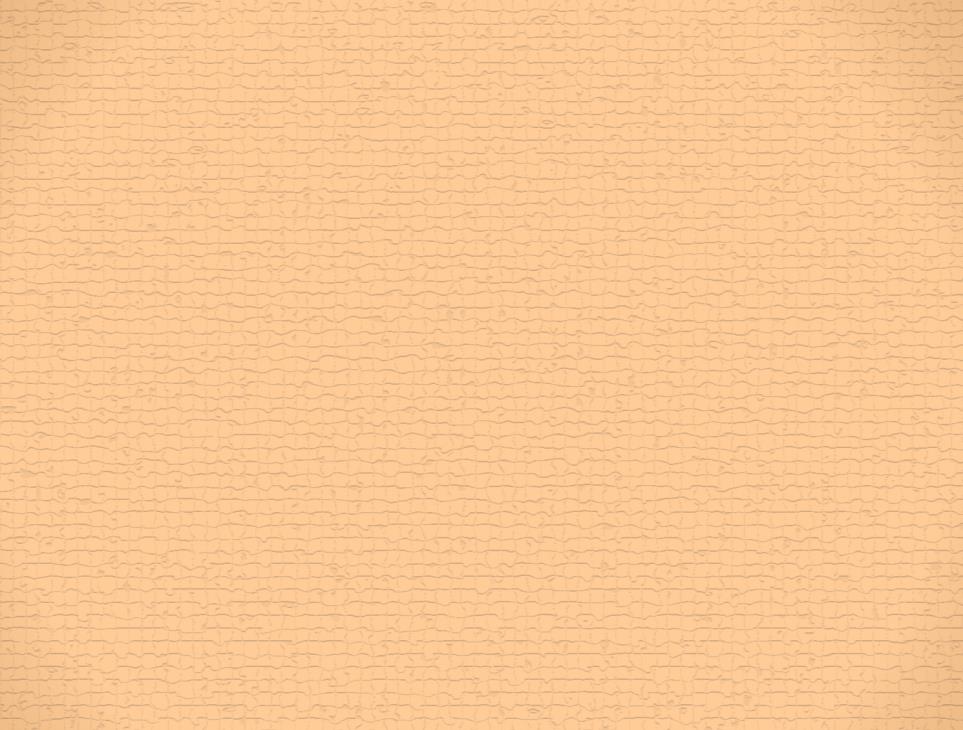 2
창의적 신체표현 활동의 유형
1) 모방적 동작 활동
2) 창의적 동작 표현 활동
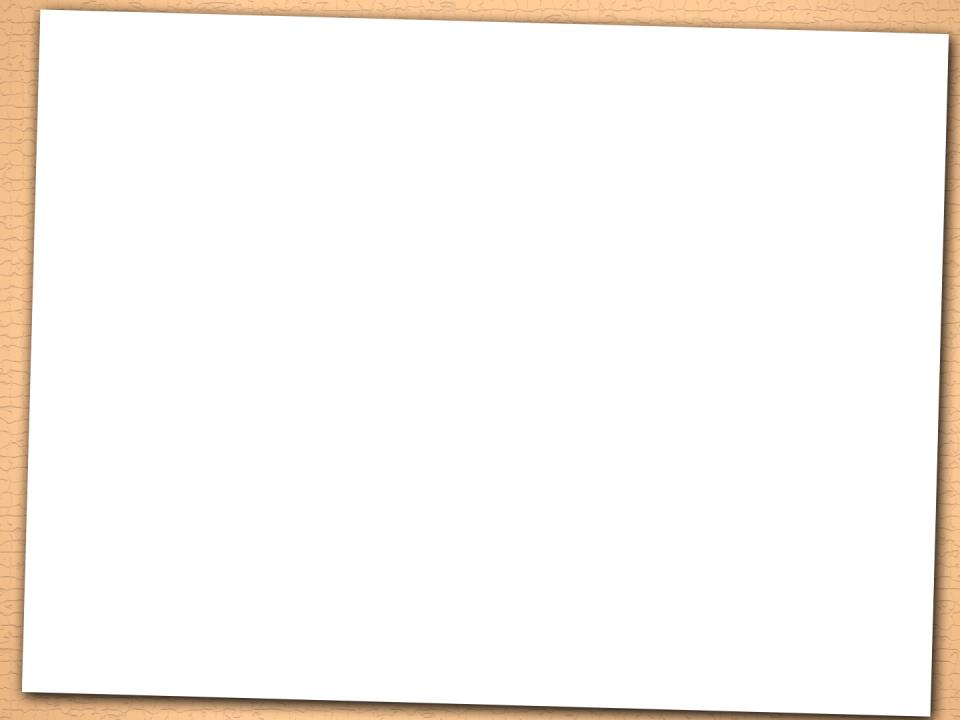 창의적 신체표현 활동의 유형
창의적 신체표현 활동
모방적 동작활동
창의적 동작표현 활동
대상물에 대한
느낌, 생각, 경험,
제시된 사건을
동작으로 나타내보는 것
여러 가지 생물이나
무생물을 모방해서
표현해 보는 활동
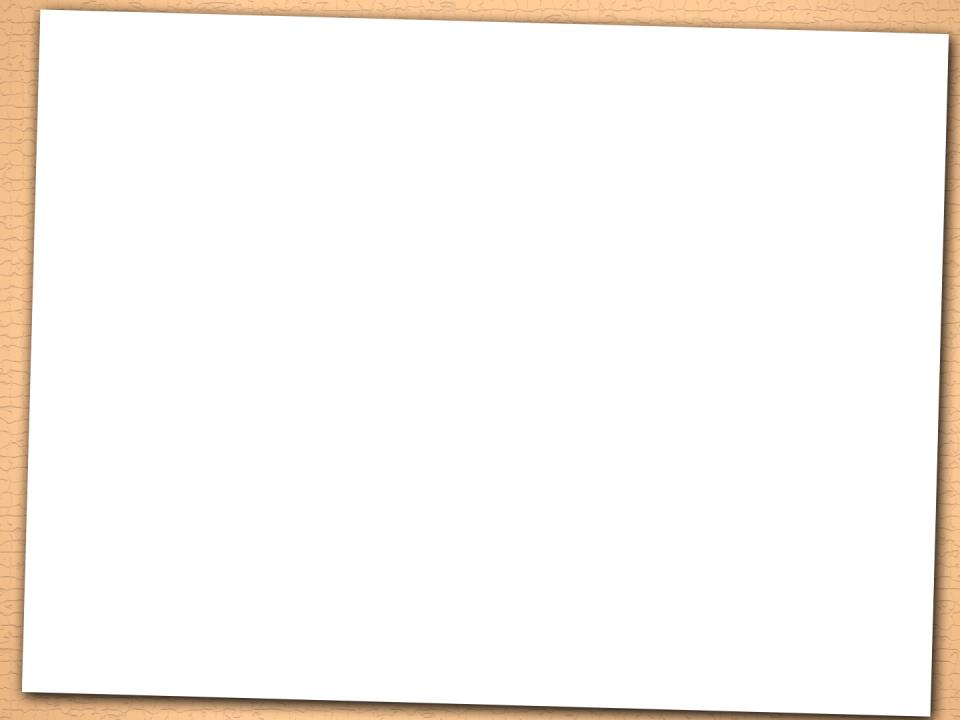 1) 모방적 동작활동의 예
생물 모방하기
사건 모방하기
동물 / 사람 / 상상적인 사람·동물
서커스/스포츠
자연물
모방하기
날씨 / 기후 / 식물
/ 계절 / 천체
사물 모방하기
놀잇감 / 기계 / 운송 기구
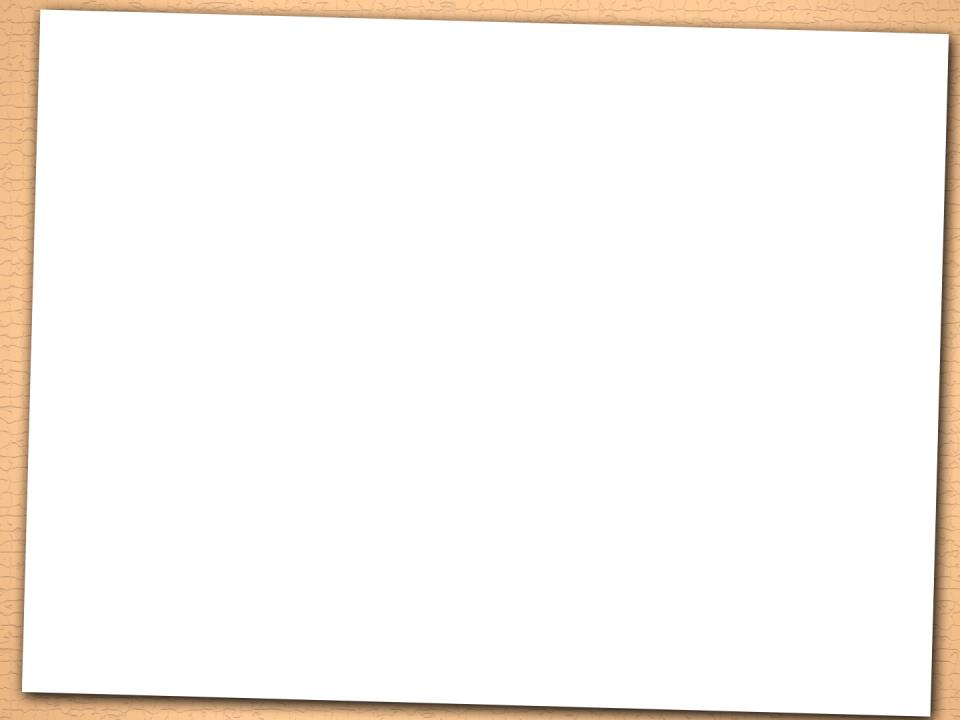 1) 모방적 동작활동
모방적 동작활동
“자기 자신을 ‘어떤 것’으로 표현하고자 함”
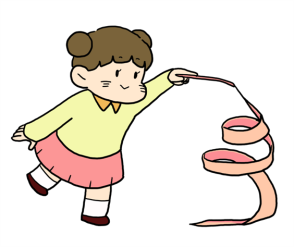 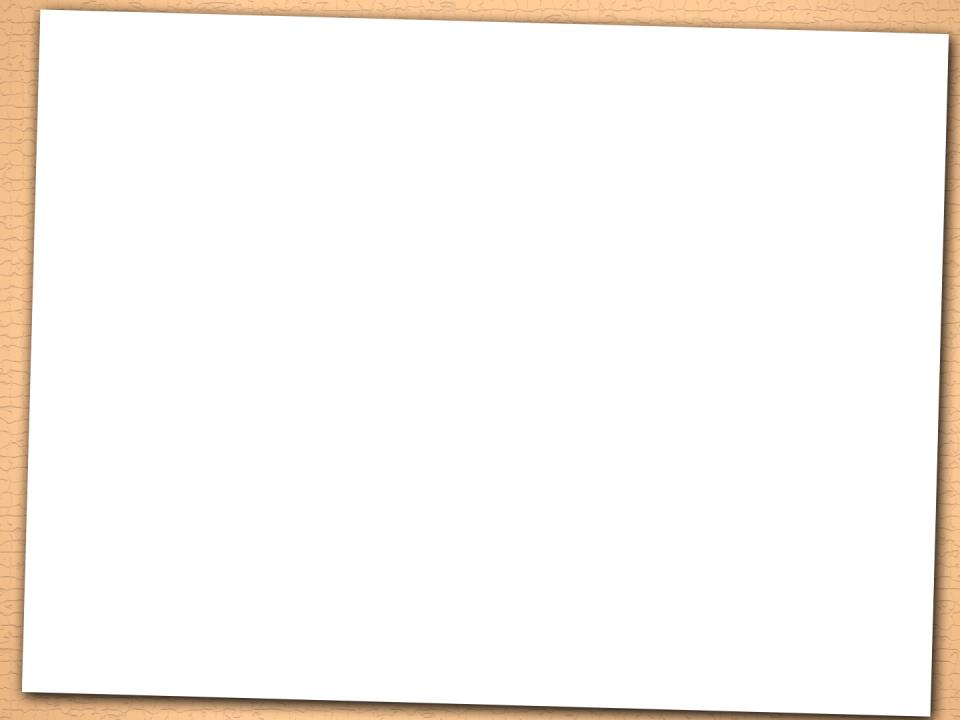 1) 모방적 동작활동
* 모방적 동작활동 접근방법


유아에게 음악의 특징을 근거로 해서 모방할 것을 결정
교사가 음악을 선택하고, 그에 따라 모방할 것도 선택
모방할 것을 선택한 후, 동작에 적합한 음악을 선택
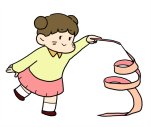 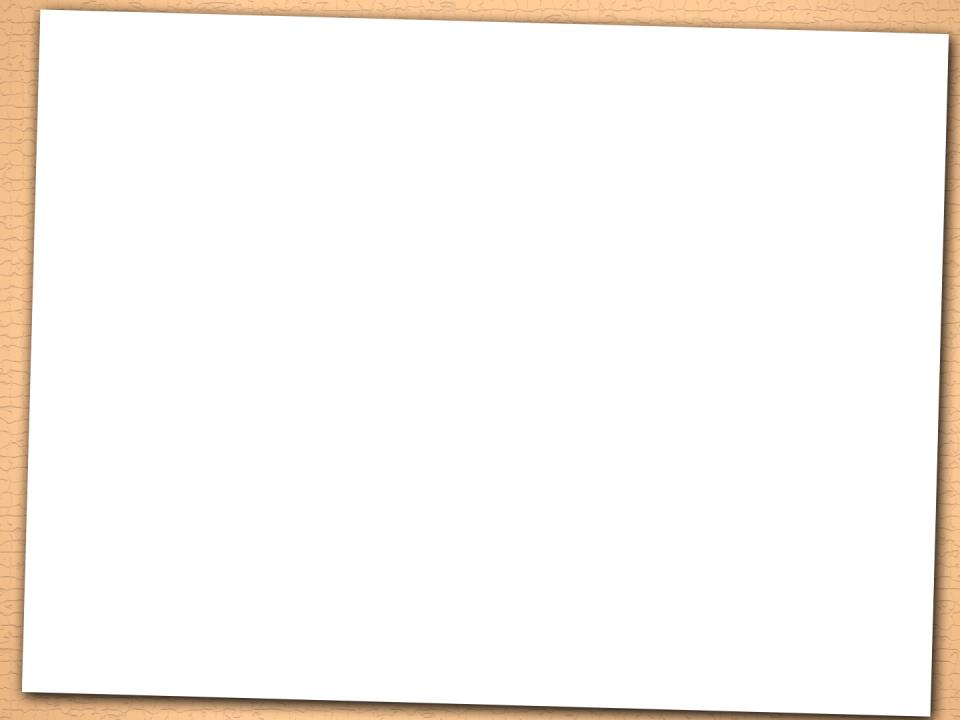 1) 모방적 동작활동의 예
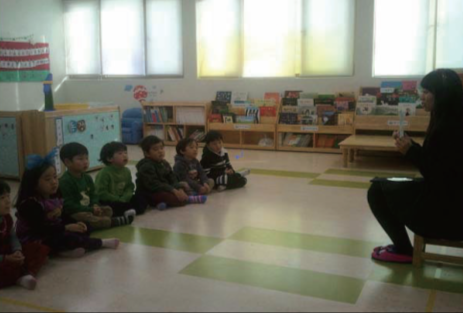 고양이 발자국 밟기 활동 모습
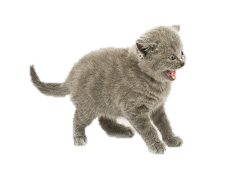 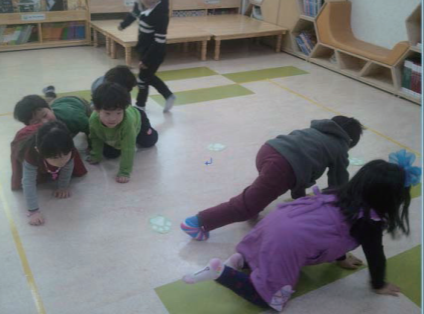 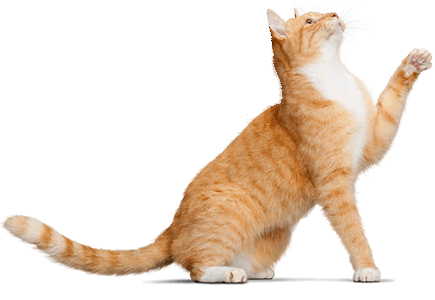 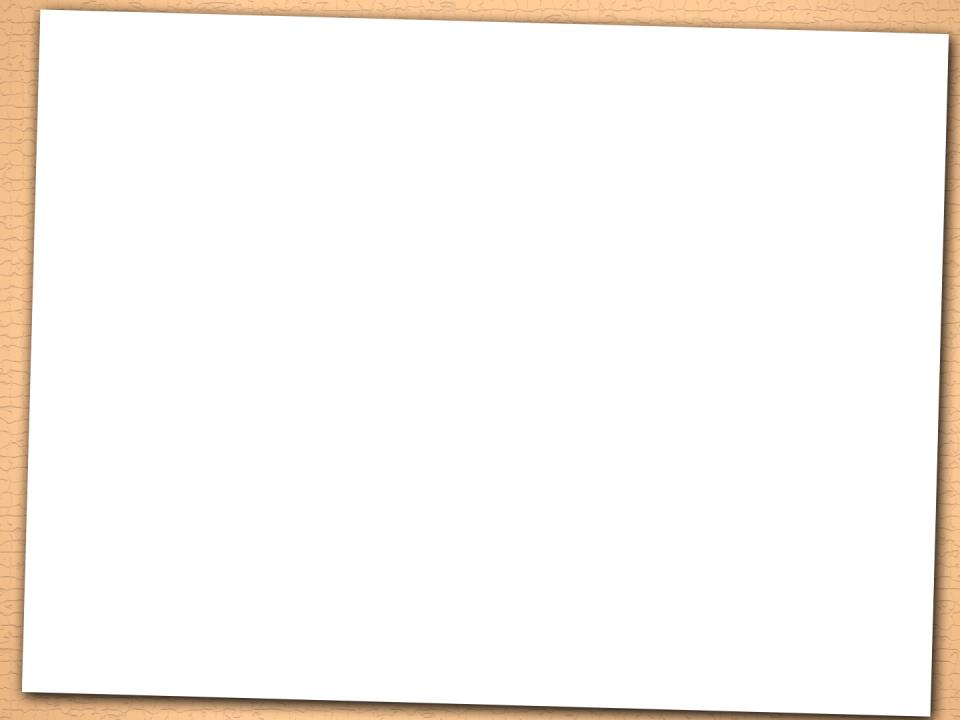 2) 창의적 동작표현 활동
“유아들의 생각, 친숙한 사건, 일상적 절차,
감정, 느낌, 분위기 등을 동작을 통해서 표현하는 것”
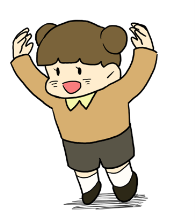 창의적 동작표현 활동
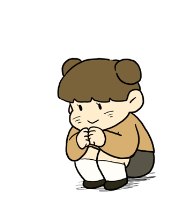 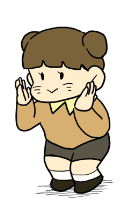 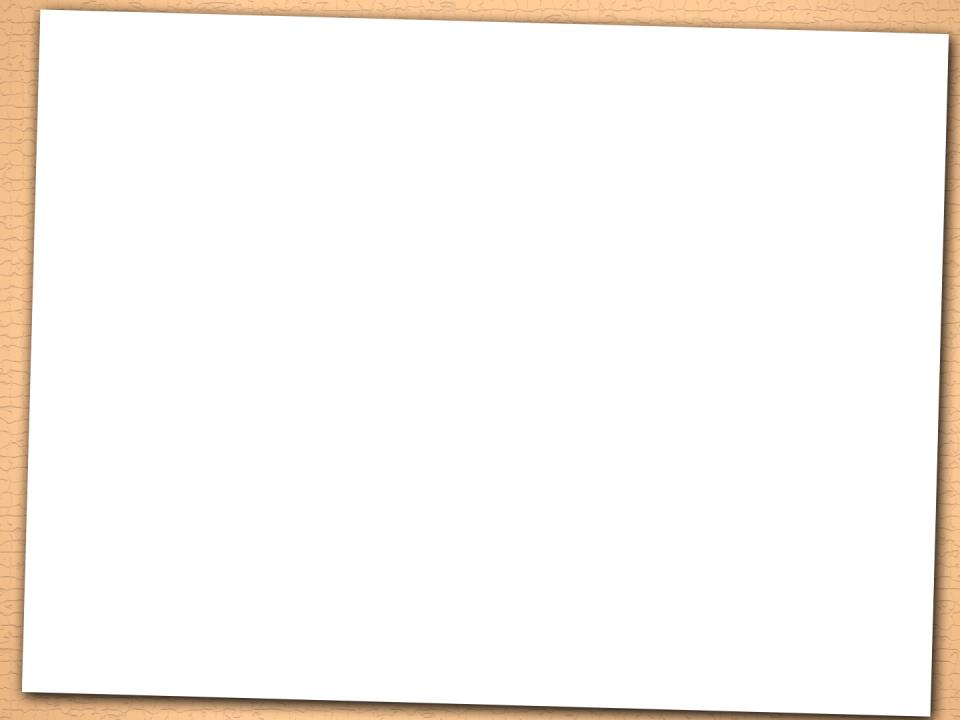 2) 창의적 동작표현 활동
* 창의적 동작표현 활동 접근방법


하나의 아이디어나 이야기로 활동 시작
음악을 사용하여 음악에 적합한 아이디어 전개
유아들이 분위기나 느낌을 표현
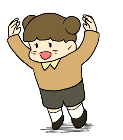 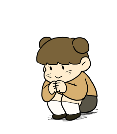 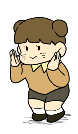 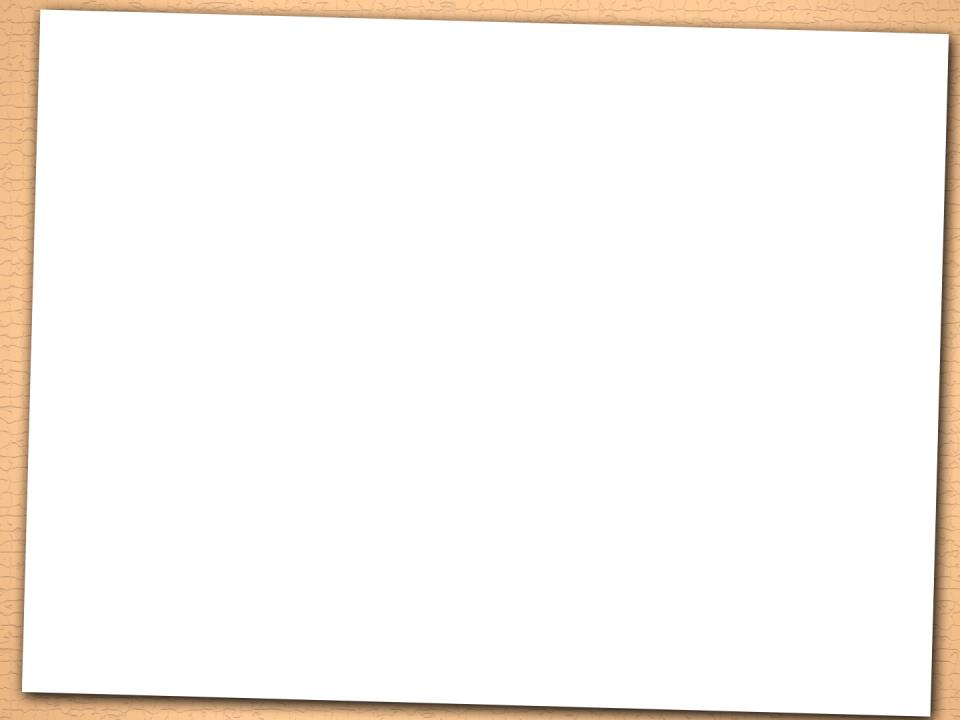 2) 창의적 동작표현 활동의 예
감정·분위기
미술관련요소
동작어 표현
창의적 동작
표현 활동의 범주
순서가 있는 동작
특별한 날
흔들리는
물건의 움직임
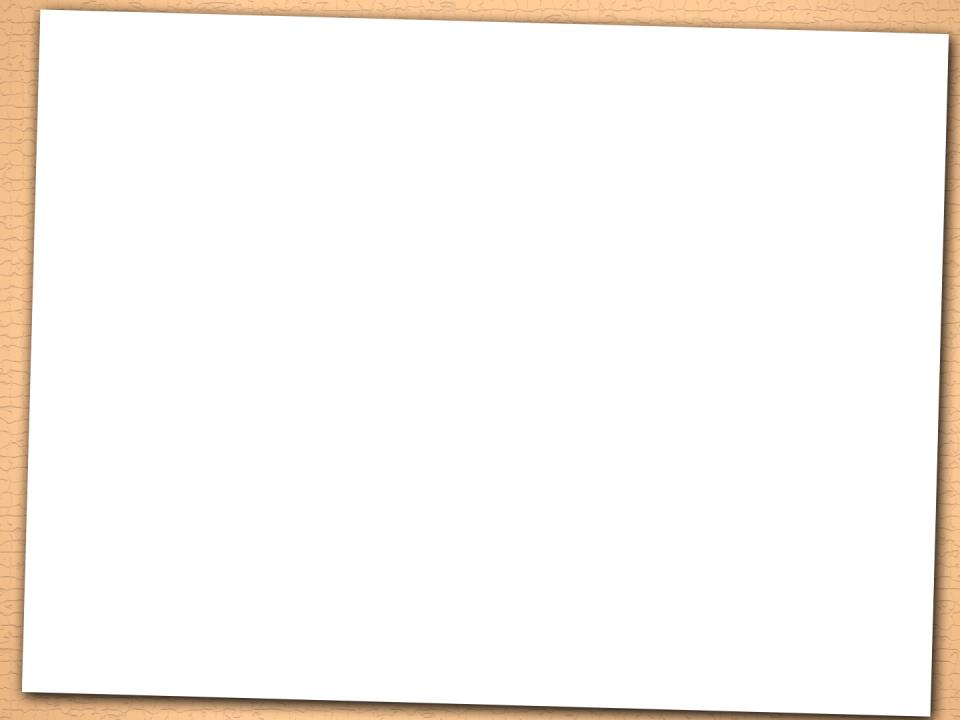 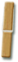 2) 창의적 동작표현 활동의 예
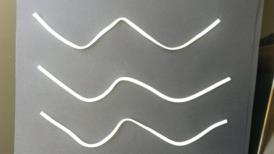 창의적 동작표현 활동 구성 유형
음악에 초점을 두고 창의적 표현
짧은 이야기나 동시 등을 듣고  상상하여 동작으로 표현
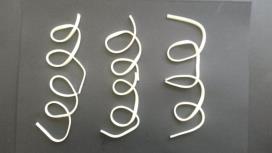 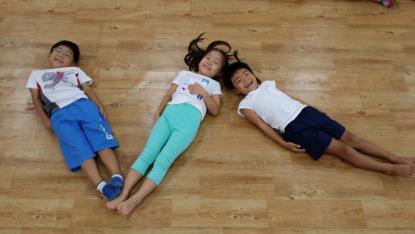 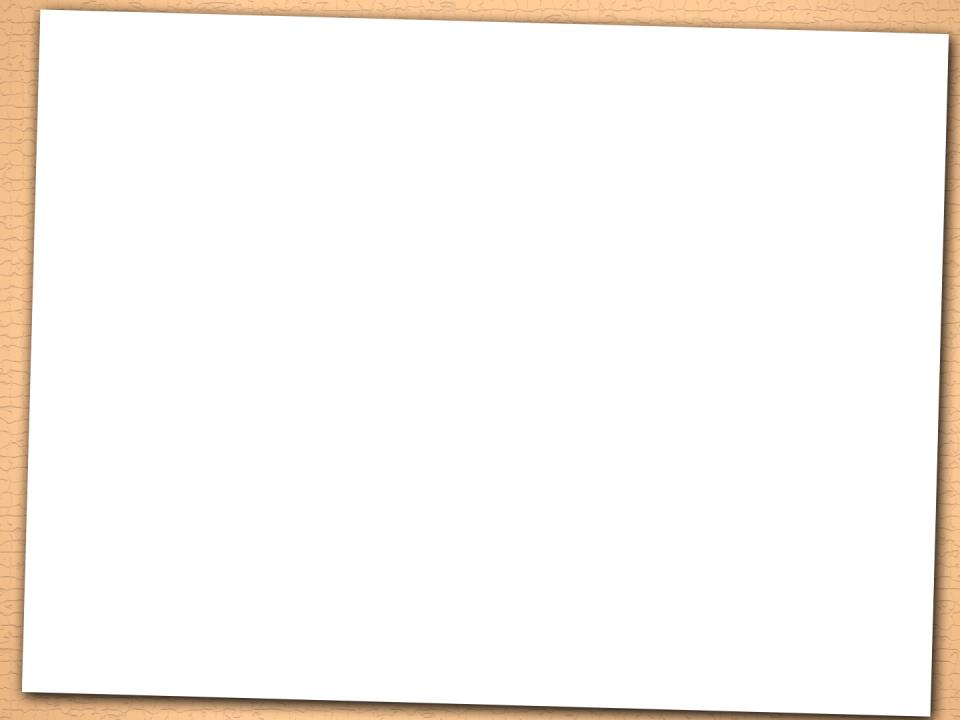 2) 창의적 동작표현 활동의 예
나는 파도예요
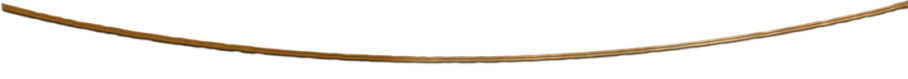 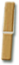 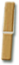 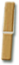 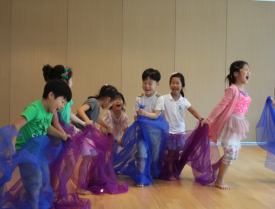 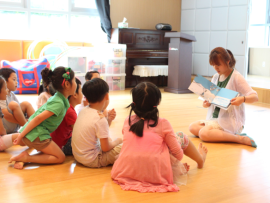 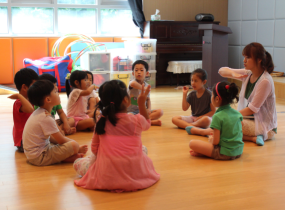 그림책 ‘파도야 놀자’감상하기
스카프 이용하여
파도의 움직임 표현하기
앉아서 팔로
파도의 움직임 표현하기
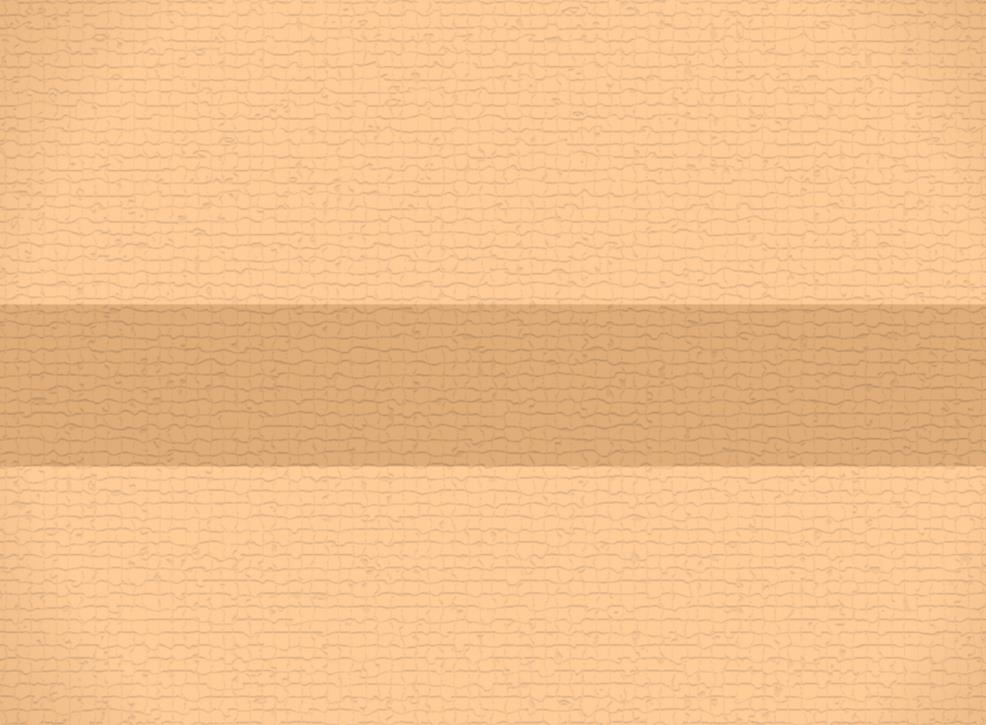 Thank You